23.5.2022
Raseborgs stad | Namn | Evenemang
1
KRAFT I ÅREN –MENTORPROGRAM I RASEBORG 2022-2024VOIMAA VANHUUTEEN –MENTOROINTIOHJELMA RAASEPORISSA 2022-2024
23.5.2022
Raseborgs stad | Namn | Evenemang
2
Äldreinstitutet erbjuder gratis fortbildning, material samt nätverksträffar för att stödja arbetet i kommunerna.
Målgruppen är de äldre (75+) som bor hemma och har nedsatt funktionsförmåga.
Verksamheten organiseras genom tvärsektorellt arbete mellan kommunen och föreningarna.
Målet är att öka
Styrke- och balansträning
Motionsrådgivning
Utomhusmotion
23.5.2022
3
Kunnat saavat Ikäinstituutilta työnsä tueksi materiaalia, maksuttomia koulutuksia ja verkostotapaamisia.
Kohderyhmänä kotona asuvat toimintakyvyltään heikentymässä olevat ihmiset (75+).
Toiminta organisoidaan julkisen sektorin ja järjestöjen poikkisektorisella yhteistyöllä.
Tavoitteena lisätä ikäihmisille
Voima- ja tasapainoharjoittelua
Liikuntaneuvontaa
Ulkoilua
23.5.2022
4
VERKSAMHET
Syftet: med hjälp av hälsomotion främja livskvaliteten och möjligheterna att klara sig på egen hand för äldre personer (75+) som bor hemma och har nedsatt funktionsförmåga.


Kraft i Åren i kommunerna:

Ta nya arbetssätt i bruk genom samarbete mellan olika organisationer och den offentliga sektorn
Utveckla och utöka motionsrådgivning, ledd motion såsom styrke-och balansträning samt utöka möjligheterna till vardags-och utomhusmotion för de äldre
Få via programmet avgiftsfritt mentorstöd för sitt arbete: fortbildningar, material, stöd till kommunikation


Programmet samordnas av Äldreinstitutet med stöd från Veikkaus.
23.5.2022
5
TOIMINTA
Päämäärä: Edistää vielä kotona itsenäisesti pärjäävien, toimintakyvyltään heikentyneiden ikäihmisten (75+) liikkumiskykyä, osallisuutta ja itsenäistä selviytymistä terveysliikunnan avulla. 


Voimaa vanhuuteen –kunnissa:

Otetaan käyttöön ikäihmisten terveysliikunnan hyviä käytäntöjä järjestöjen ja julkisen sektorin yhteistyönä 
Lisätään iäkkäille liikuntaneuvontaa, lihasvoima- ja tasapainosisältöistä ohjattua liikuntaa sekä arkiliikunnan mahdollisuuksia ja ulkoilua 
Saadaan Ikäinstituutilta maksutonta mentorointia mm. koulutuksia, materiaalia, ohjausta, viestintätukea

Toteutus Veikkauksen tuotoilla (STM/STEA ja OKM)
23.5.2022
6
MÅLGRUPP
Äldre människor med nedsatt funktionsförmåga (75+), som kan ha

Svårigheter att röra på sig t.ex. minskad vistelse utomhus
Svårigheter att stiga upp från stolen
Minnesproblem
Nedstämdhet eller känsla av ensamhet
Äldre som är utsatta för riskfaktorer; t.ex. närståendevårdare, de som nyligen mist sin livspartner.
23.5.2022
7
KOHDERYHMÄ
Kotona asuvat, toimintakyvyltään heikentyneet (75+), joilla on

Liikkumisvaikeuksia esim. ulkona liikkuminen vähentynyt
Tuolilta ylösnousu vaikeutunut
Alkavia muistiongelmia
Alakuloa tai yksinäisyyden kokemusta 
Riskejä lisäävä elämäntilanne; esim. omaishoitajat, henkilöt, jotka ovat juuri menettäneet elämänkumppanin.
8
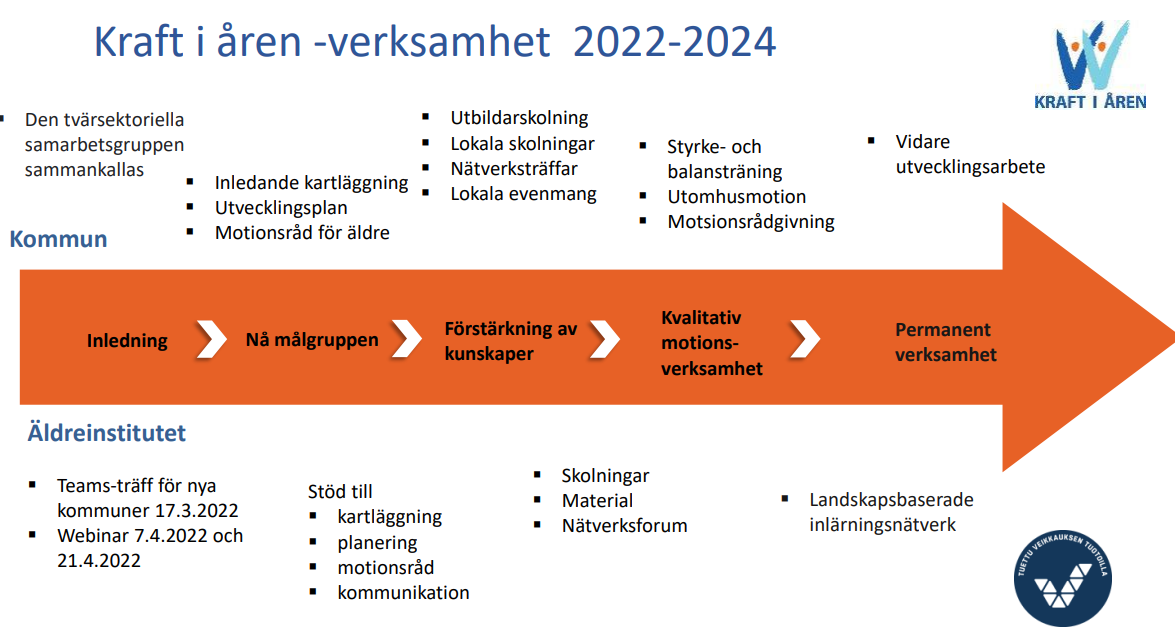 23.5.2022
9
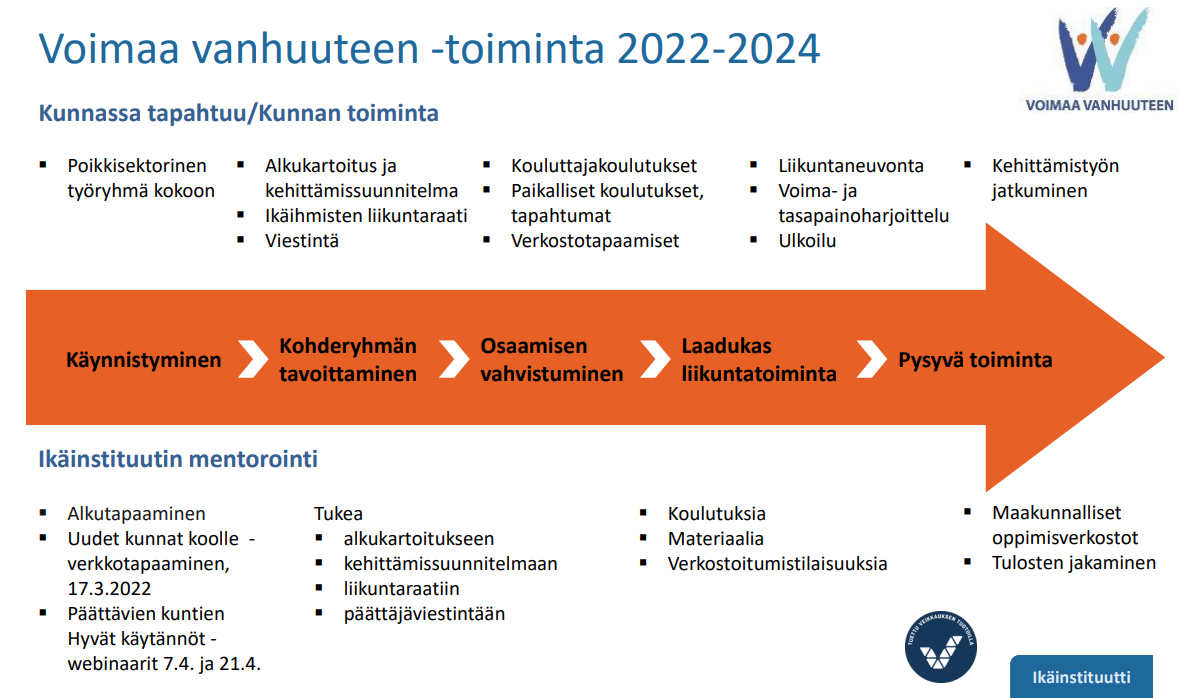 23.5.2022
10
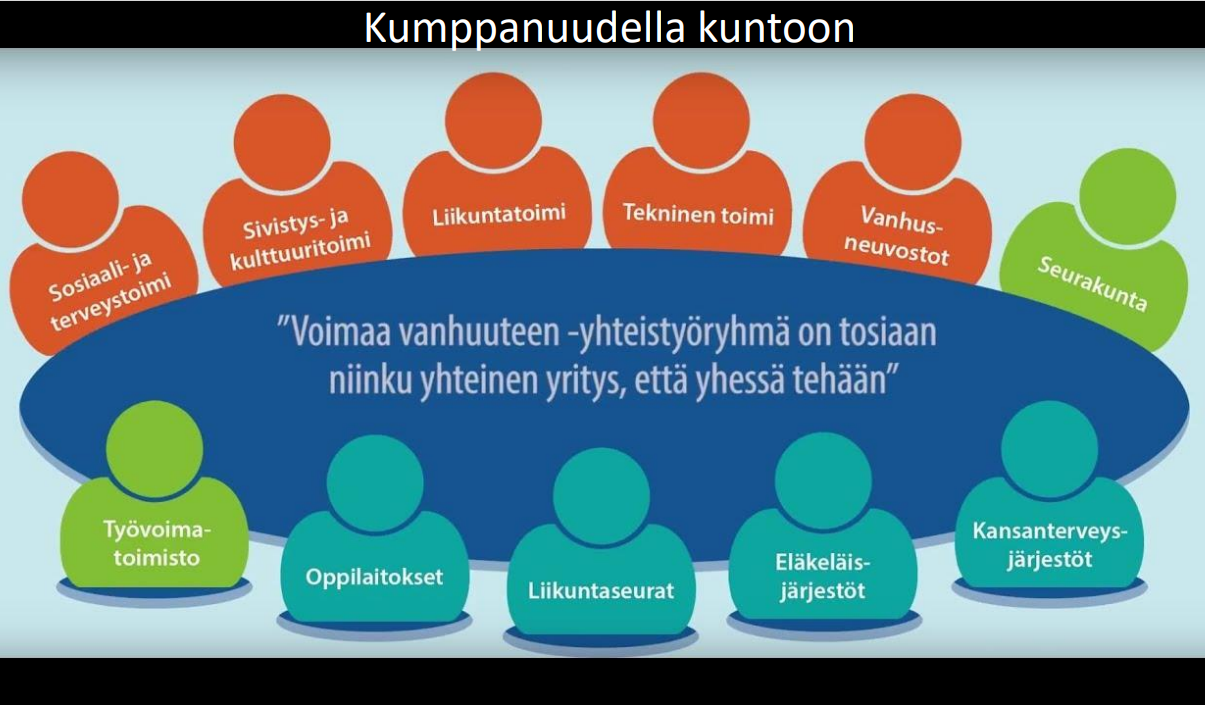 23.5.2022
11
SAMARBETSNÄTVERK
SOCIAL OCH HÄLSOVÅRD
BILDNING OCH KULTUR
IDROTT OCH HÄLSOMOTION
TEKNISKA
ÄLDRERÅDET
FÖRSAMLINGEN
Enhetschef för förebyggande verksamhet

Margaretha Schrey
Församlingen
(Karis/Pojo)

Frank Lindholm
Fritidschef

Fredrika Åkerö
Äldrerådet

Tina Collan-Weber
Äldreservicechef

Minna Yli-Tainio
Idrottsinstruktör för specialgrupper

Krista Rimpilä
Närvårdare

Eva Sjöman
23.5.2022
12
YHTEISTYÖVERKOSTOT
SOSIAALI- JA TERVEYSTOIMI
SIVISTYS- JA KULTTUURITOIMI
LIIKUNTATOIMI
TEKNINEN TOIMI
VANHUS-
NEUVOSTOT
SEURAKUNTA
Ennaltaehkäisevän toiminnan yksikönpäällikkö

Margaretha Schrey
Seurakunta
(Karjaa/Pohja)

Frank Lindholm
Vapaa-aika päällikkö

Fredrika Åkerö
Vanhusneuvosto

Tina Collan-Weber
Vanhuspalvelu-päällikkö

Minna Yli-Tainio
Erityisryhmien liikunnanohjaaja

Krista Rimpilä
Lähihoitaja

Eva Sjöman
23.5.2022
13
SAMARBETSNÄTVERK
TE-BYRÅ
LÄRO-INRÄTTNINGAR
IDROTTS-FÖRENINGAR
PENSIONÄRS-FÖRENINGAR
FOLKHÄLSO-FÖRENINGAR
Raseborgs kulturinstitut 
Rektor

Maarit Hujanen
Pojo pensionärer

Frank Lindholm
Västra Nylands Minneslots

Petra Karjalainen
Röda korset (Karis/Pojo)

Maj Granroth
Folkhälsan

Anne-Maj Paldanius-Rehn
Stöd för de äldre i Karis och Pojo rf

Suvi Seppänen
23.5.2022
14
YHTEISTYÖVERKOSTOT
TYÖVOIMA-TOIMISTO
OPPILAITOKSET
LIIKUNTASEURAT
ELÄKELÄIS-JÄRJESTÖT
KANSANTERVEYS-JÄRJESTÖT
Raaseporin kulttuuriopisto
Rehtori

Maarit Hujanen
Pohjan eläkeläiset

Frank Lindholm
Uudenmaan muistiluotsi

Petra Karjalainen
Punainen risti (Karjaa/Pohja)

Maj Granroth
Folkhälsan

Anne-Maj Paldanius-Rehn
Stöd för de äldre i Karis och Pojo rf

Suvi Seppänen
23.5.2022
15
KRAFT I ÅRENVOIMAA VANHUUTEEN
PROJEKTLEDARE	/ PROJEKTINVETÄJÄ

Krista Rimpilä
Idrottsinstruktör för specialgrupper
Liikunnanohjaaja erityisryhmille
019 – 289 2194

krista.rimpila@raseborg.fi
krista.rimpila@raasepori.fi
23.5.2022
16
23.5.2022
17